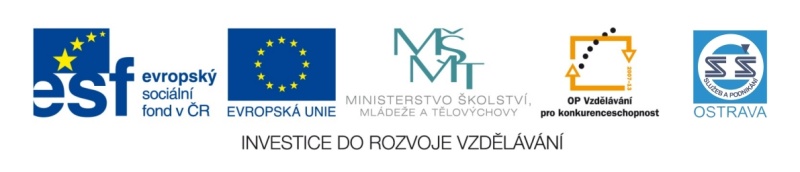 VY_20_INOVACE_SVF21860DUD
Výukový materiál v rámci projektu OPVK 1.5 Peníze středním školám
Číslo projektu:	       CZ.1.07/1.5.00/34.0883 
    Název projektu:              Rozvoj vzdělanosti 
    Číslo šablony:   	       III/2Datum vytvoření:            27.8.2012	Autor:	                     Mgr. et Mgr. Radmila DudkováUrčeno pro předmět:      Společenské vědyTematická oblast:             Sociální skupiny 
                                            Obor vzdělání:                  Fotograf (34-56-l/01) 2. ročník                                            Název výukového materiálu:  prezentace – sociální skupiny
                                                      (rodina – typy rodin)
    Popis využití:  prezentace o sociálních skupinách s využitím dataprojektoru a notebooku k prohlubování a upevňování učiva
    Čas:  20 minut
Rodina
Rodina úplná je tvořená……………………………………………………….

Rodina neúplná je
    tvořená……………………………………………………….
Orientační a prokreační rodina
Z definice rodiny prokreační odvoďte typ rodiny orientační.

Prokreační  typ rodiny je rodina, v níž jedinec sám plodí děti.

Orientační typ rodiny je rodina, ………………………………………….
Další typy rodin
Rodina 
patriarchální  matriarchální  rovnostářská

Co se snaží tyto pojmy v rodině postihnout?

Doplňte charakteristiku:
      V patriarchální rodině…………………..
      V matriarchální rodině………………….
      V rovnostářské rodině………………….
Téma k diskusi
Převažují dnes úplné nebo neúplné rodiny?

Vysvětlete příčiny.
Použitá literatura
Dvořák J., Emmert F., Katrňák T.: Odmaturuj ze společenských věd, Didaktis 2OO8